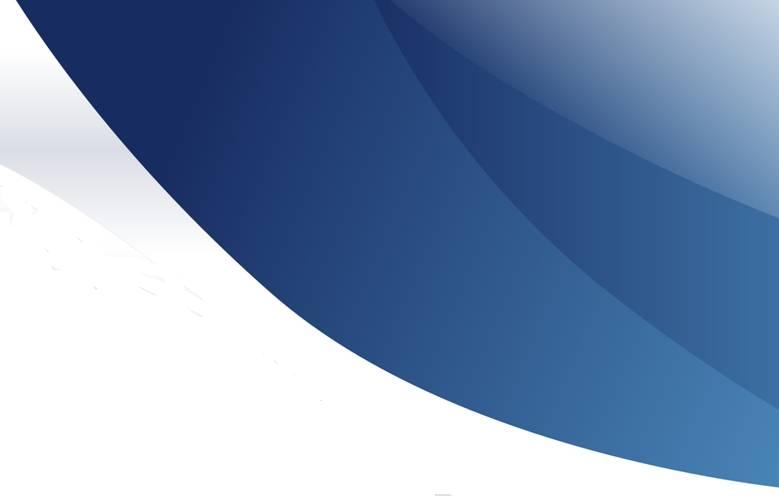 ОСНОВНОЙ ПЕРИОД СДАЧИ ОГЭ 
В 2025 ГОДУ
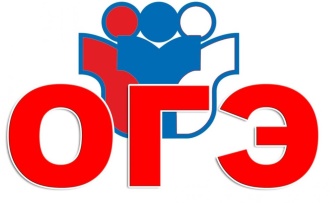 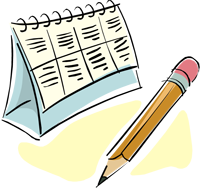 РАСПИСАНИЕ ОГЭ 2025
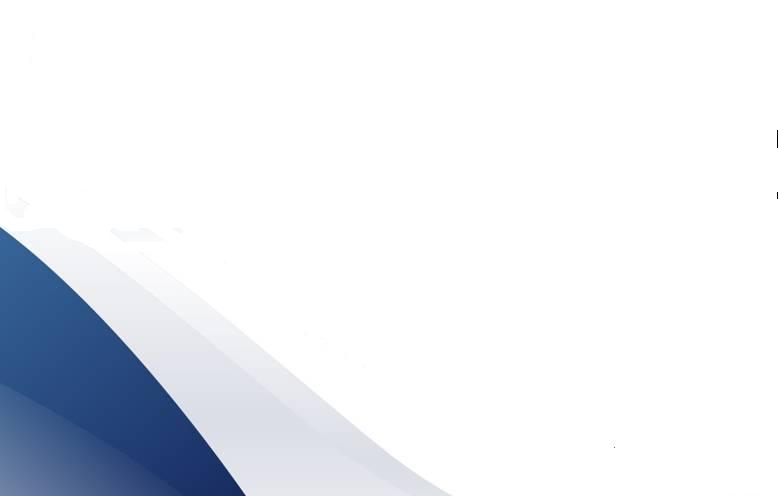 Информирование граждан о порядке проведения ГИА на территории Иркутской области осуществляется на официальных сайтах:
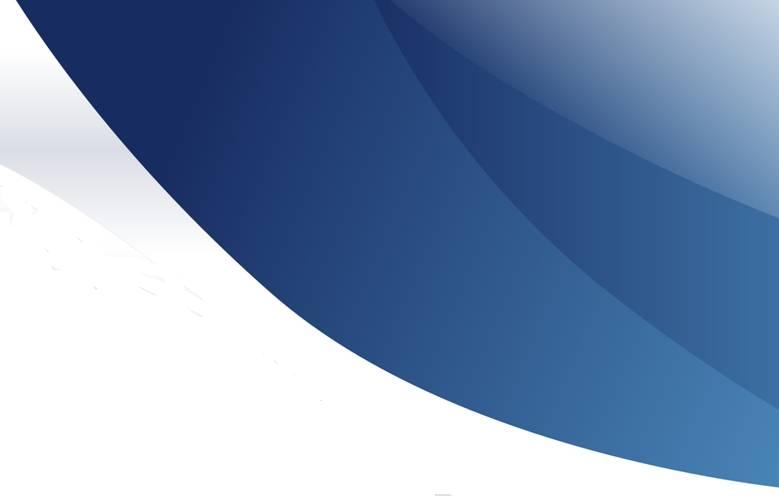 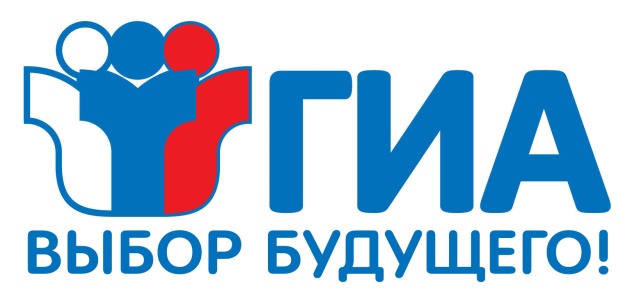 www.ege.edu.ru – официальный сайт ЕГЭ
www.minobr.irkobl.ru – официальный сайт Министерства образования и науки Иркутской области
www.iro38.ru – официальный сайт Института развития образования Иркутской области
www.obrnadzor.gov.ru – официальный сайт Федеральной службы по надзору и контролю в сфере образования
Телефоны горячей линии:
(3952) 20-16-38 – министерство образования Иркутской области
(3952) 53-40-84 – региональный центр обработки информации
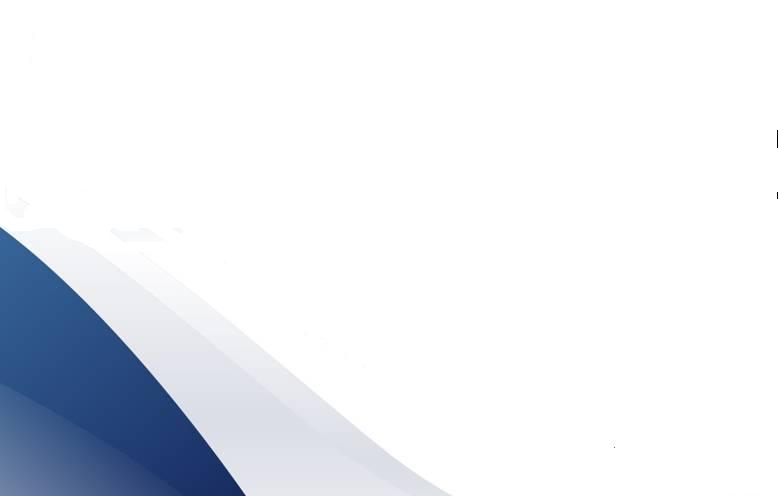